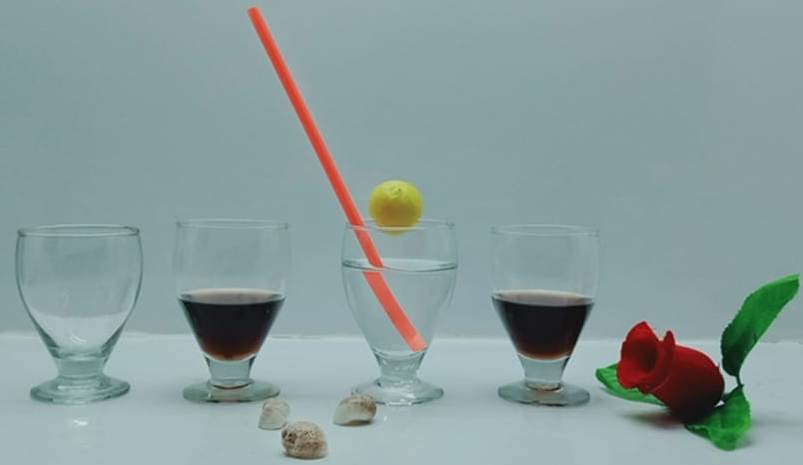 ITEM NO- G4012
SIZE(INCH)-HT4.25  ”  /D2.5 “
ITEM NO- G4013
SIZE(INCH)-HT 4.25 ”  /D2.5 “
ITEM NO- G4011
SIZE(INCH)-HT4  ”  /D “2.5
ITEM NO- G4014
SIZE(INCH)-HT 4.25 ”  /D2.5 “
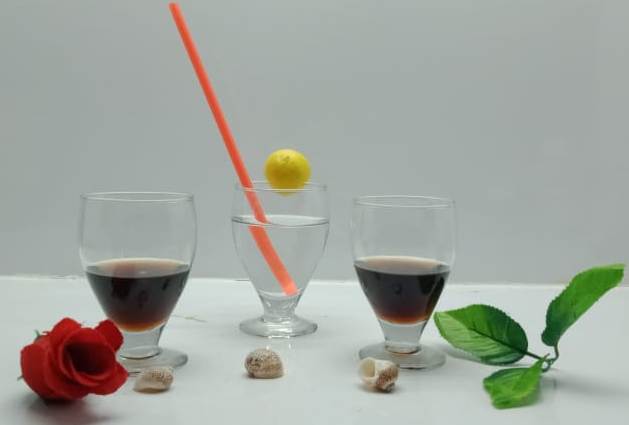 Item no-G4015
Size(inch):h4.25 /d2.5
Item no-G4016
Size(inch):h4.25 /d2.5
Item no-G4017
Size(inch):h 4.25/d2.5
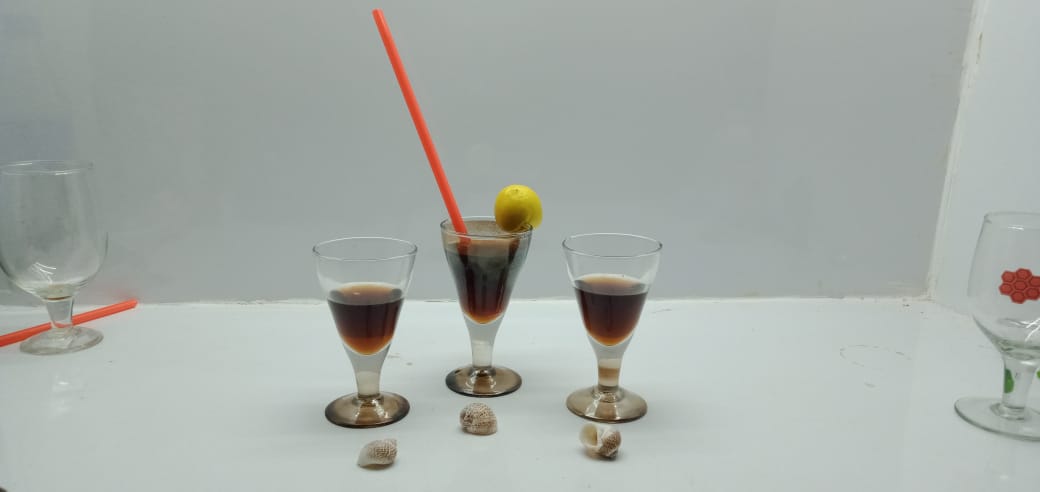 ITEM NO- G4018
SIZE(INCH)-HT4.5  ”  /D2.5 “
ITEM NO- G4019
SIZE(INCH)-HT4.5  ”  /D2.5 “
ITEM NO- G4019
SIZE(INCH)-HT4.5  ”  /D2.5 “
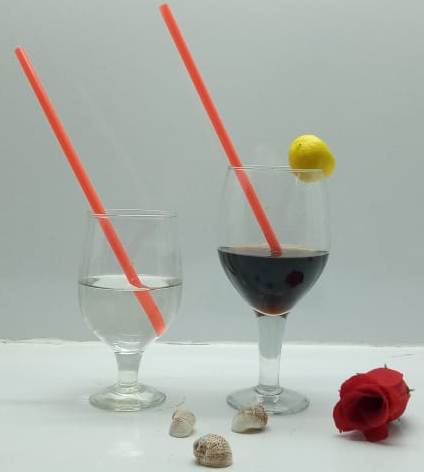 ITEM NO- G4020
SIZE(INCH)-HT 7  ”  /D2.75 “
ITEM NO- G4021
SIZE(INCH)-HT 5.5 ”  /D2.5 “
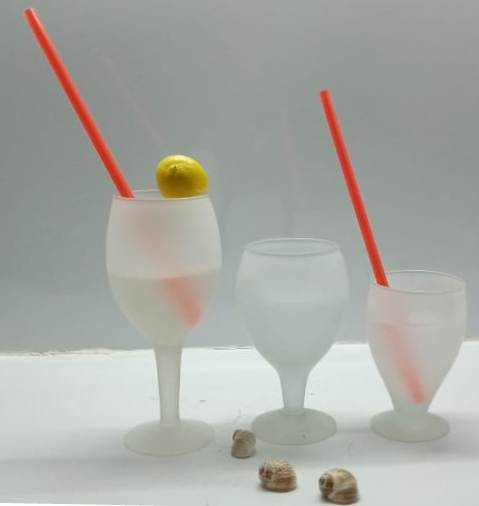 ITEM NO- G4022
SIZE(INCH)-HT6.75  ”  /D2.75 “
ITEM NO- G4024
SIZE(INCH)-HT 4.25 ”  /D2.75 “
ITEM NO- G4023
SIZE(INCH)-HT 5.25 ”  /D3 “
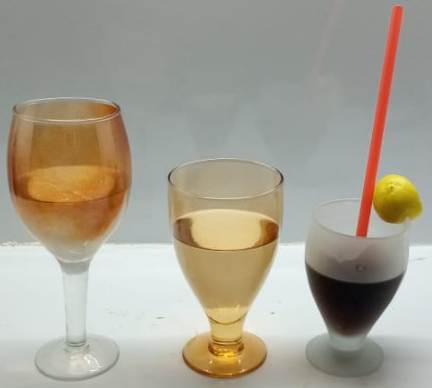 ITEM NO- G4025
SIZE(INCH)-HT 7 ”  /D3 “
ITEM NO- G4026
SIZE(INCH)-HT5.75  ”  /D 2.75“
ITEM NO- G4027
SIZE(INCH)-HT4.25  ”  /D2.75 “
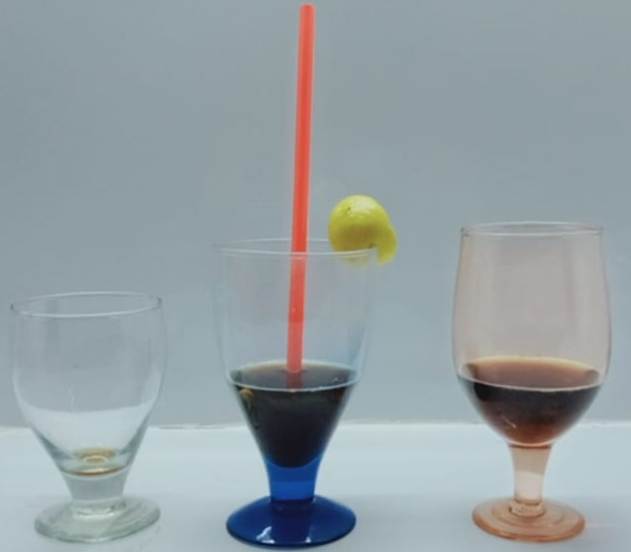 ITEM NO- G4028
SIZE(INCH)-HT4.252.5  ”  /D “
ITEM NO- G4029
SIZE(INCH)-HT  5.25 ”  /D3 “
ITEM NO- G4030
SIZE(INCH)-HT5.5  ”  /D2.75 “
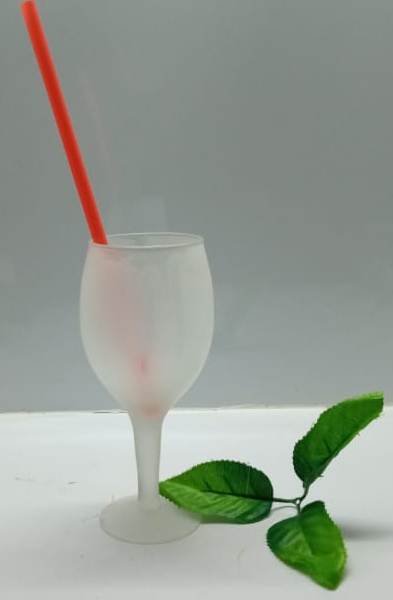 ITEM NO- G4031
SIZE(INCH)-HT 6.75 ”  /D 2.75 “
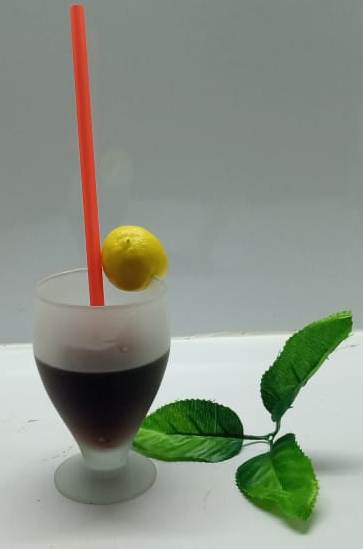 ITEM NO- G4032
SIZE(INCH)-HT 4.25 ”  /D 2.75 “
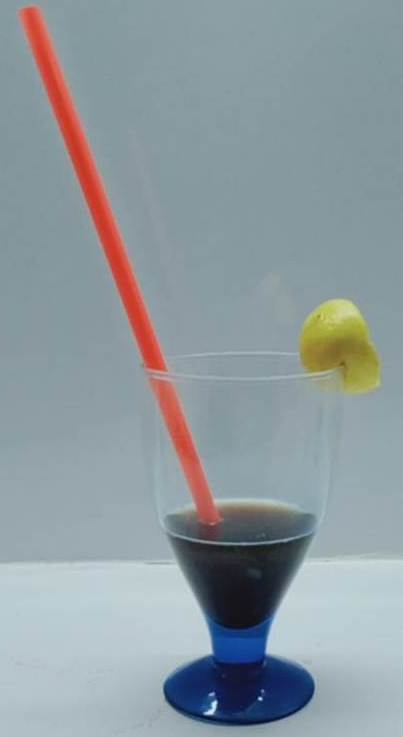 ITEM NO- G4033
SIZE(INCH)-HT  5.25”  /D 3“
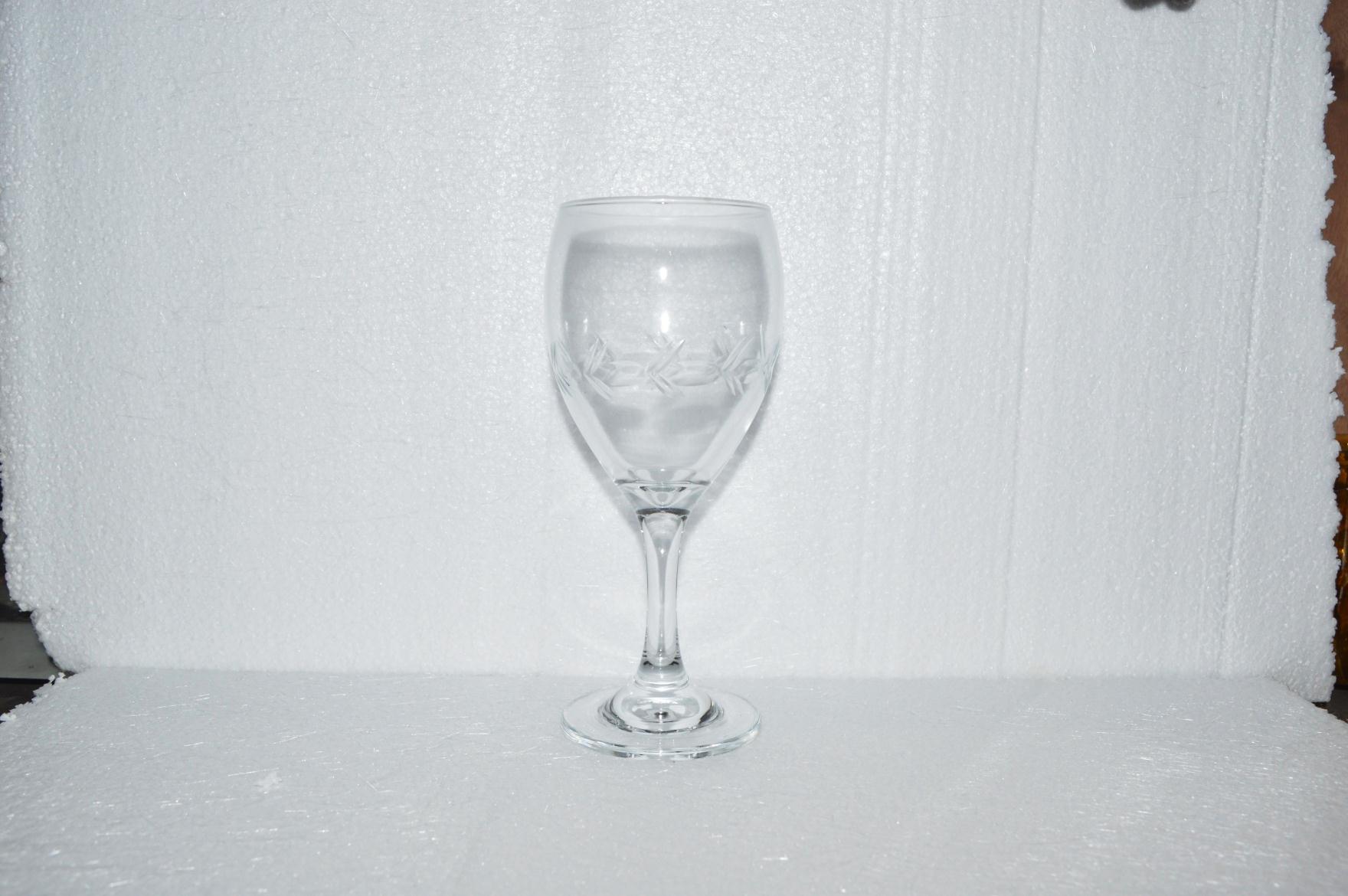 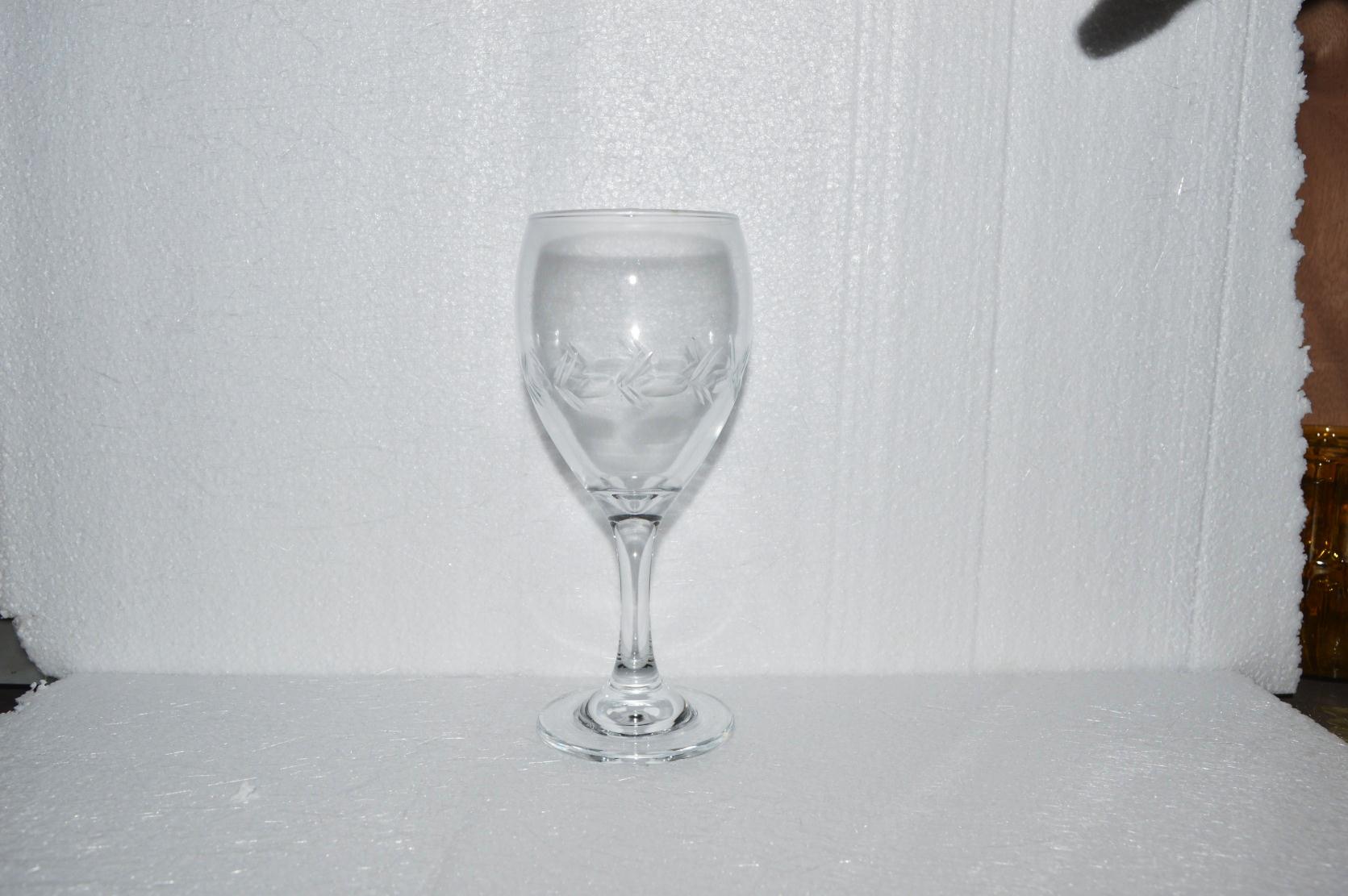 ITEM NO- G4034
SIZE(INCH)-HT7.25”/DIA 3.25 ” 
Cm -             HT  /DIA 
WT--------0.229 KG
ITEM NO- G4035
SIZE(INCH)-HT5.8 ”/DIA 3.1 ” 
Cm -             HT  /DIA 
WT--------0.136 KG
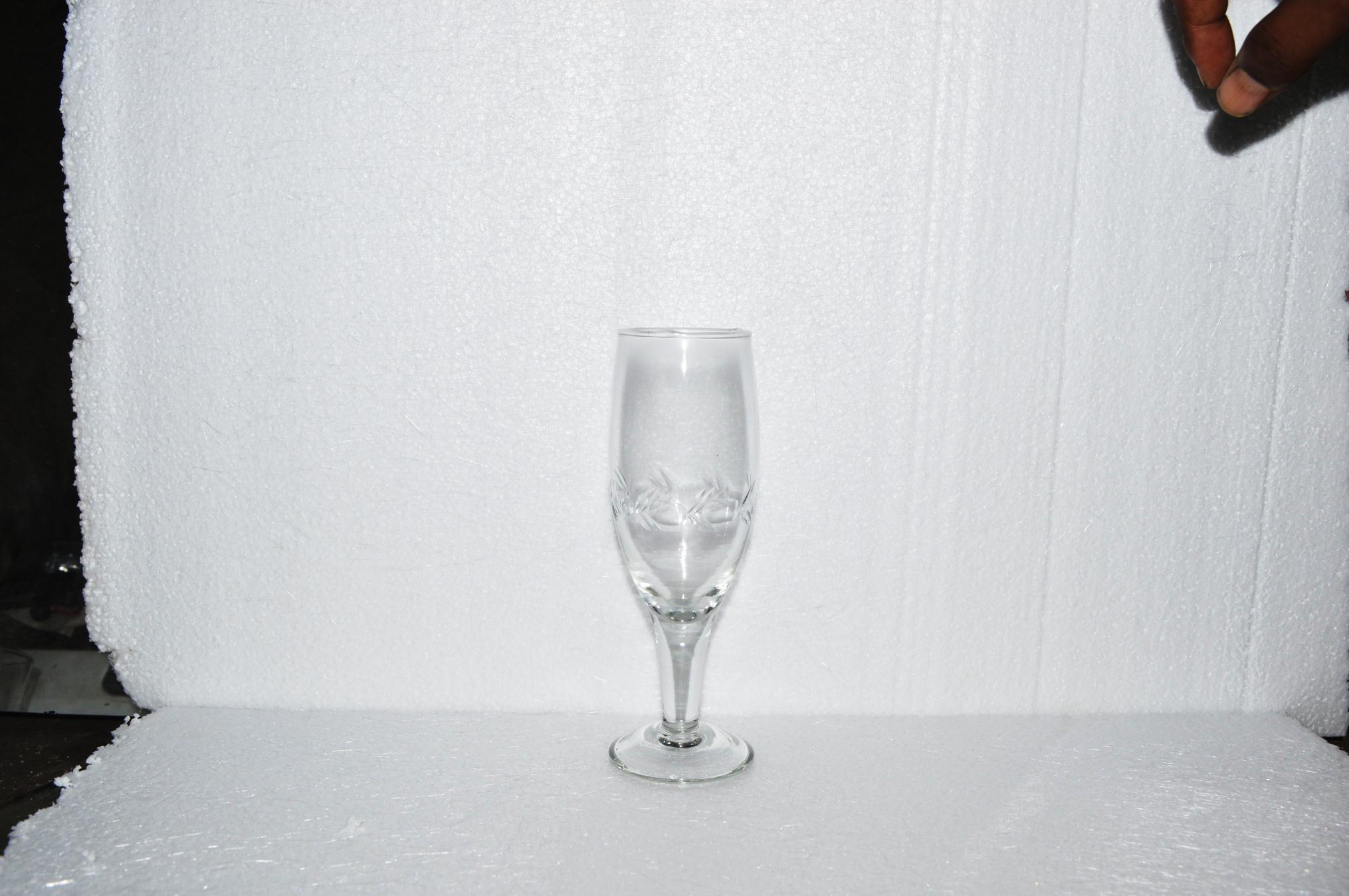 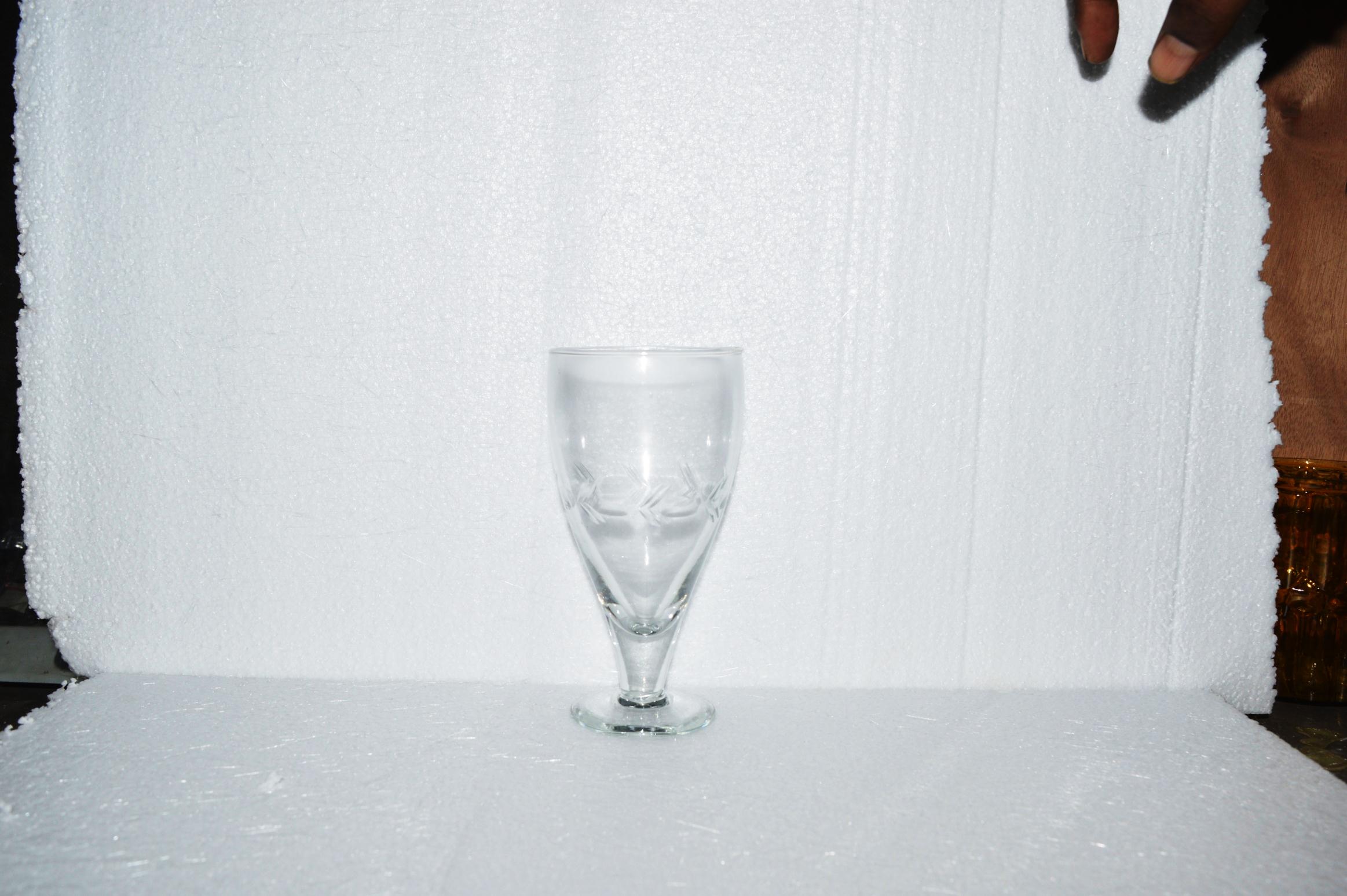 ITEM NO- G4036
SIZE(INCH)-HT 6.5”/DIA 2.1 ” 
Cm -             HT  /DIA 
WT--------0.119 KG
ITEM NO- G4037
SIZE(INCH)-HT5.75 ”/DIA 3 ” 
Cm -             HT  /DIA 
WT--------0 .144 KG
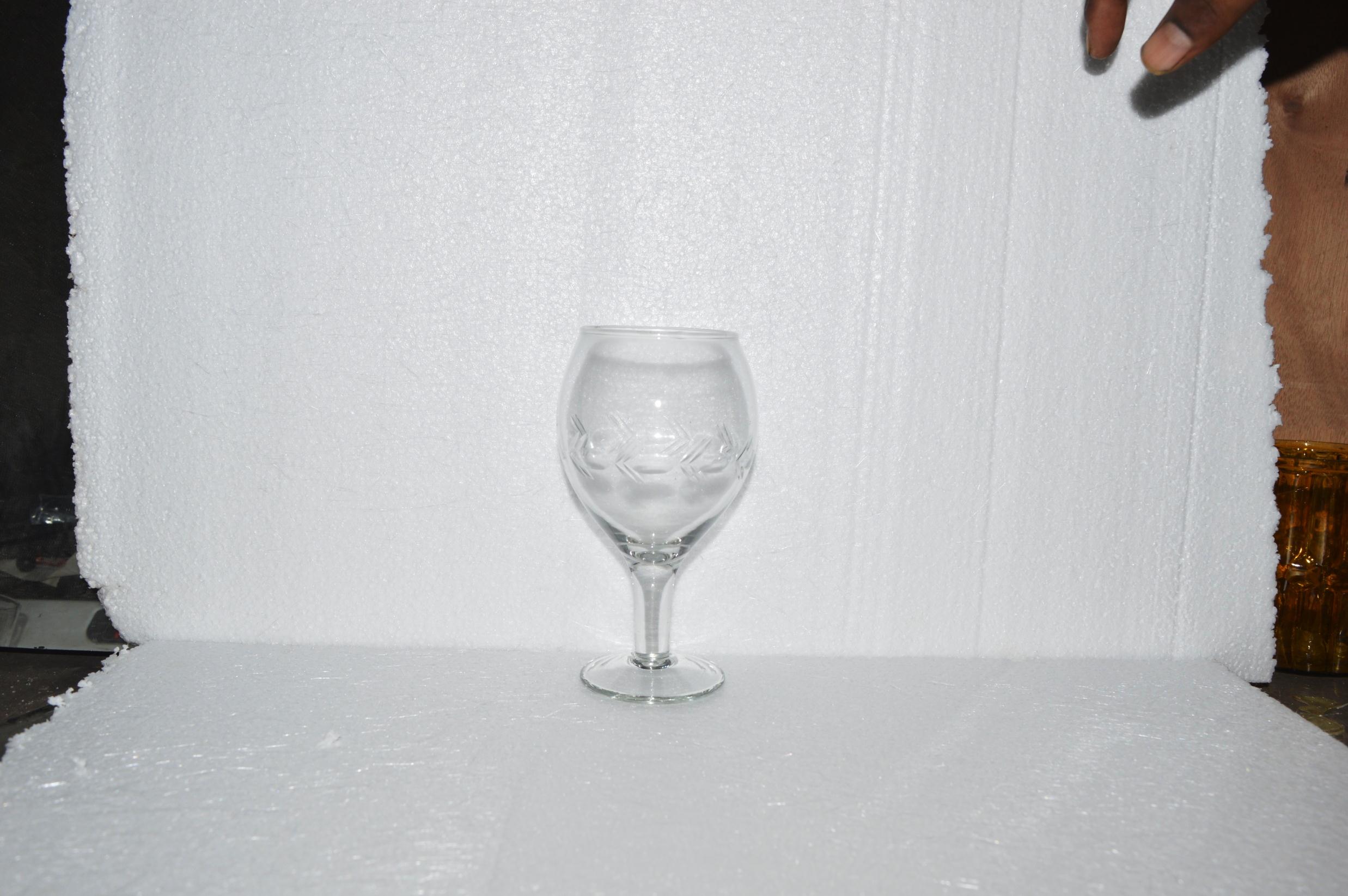 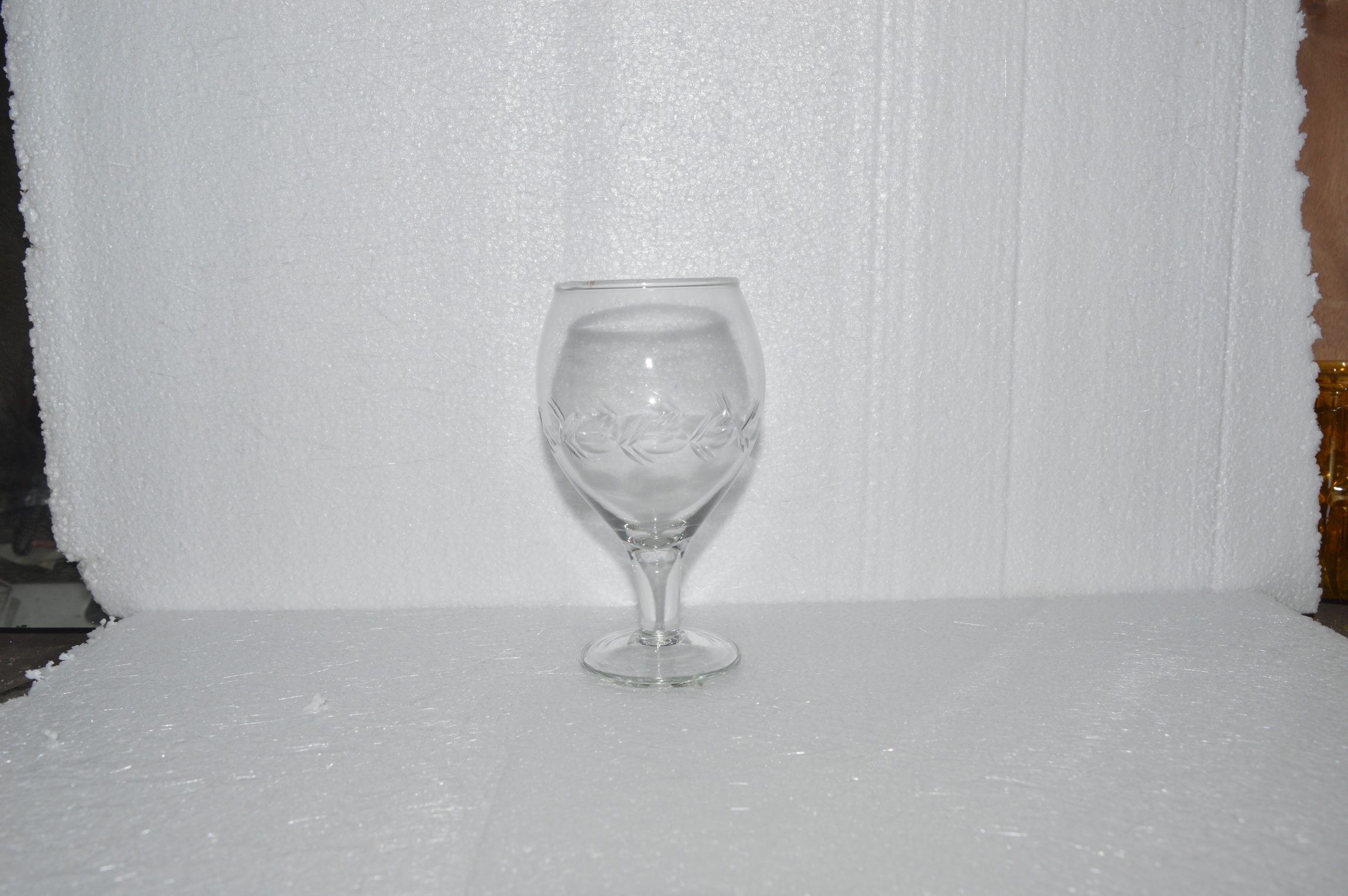 ITEM NO- G4038
SIZE(INCH)-HT5.75 ”/DIA 3.25 ” 
Cm -             HT  /DIA 
WT--------0.136 KG
ITEM NO- G4039
SIZE(INCH)-HT5.5 ”/DIA 3.25 ” 
Cm -             HT  /DIA 
WT--------0.136 KG
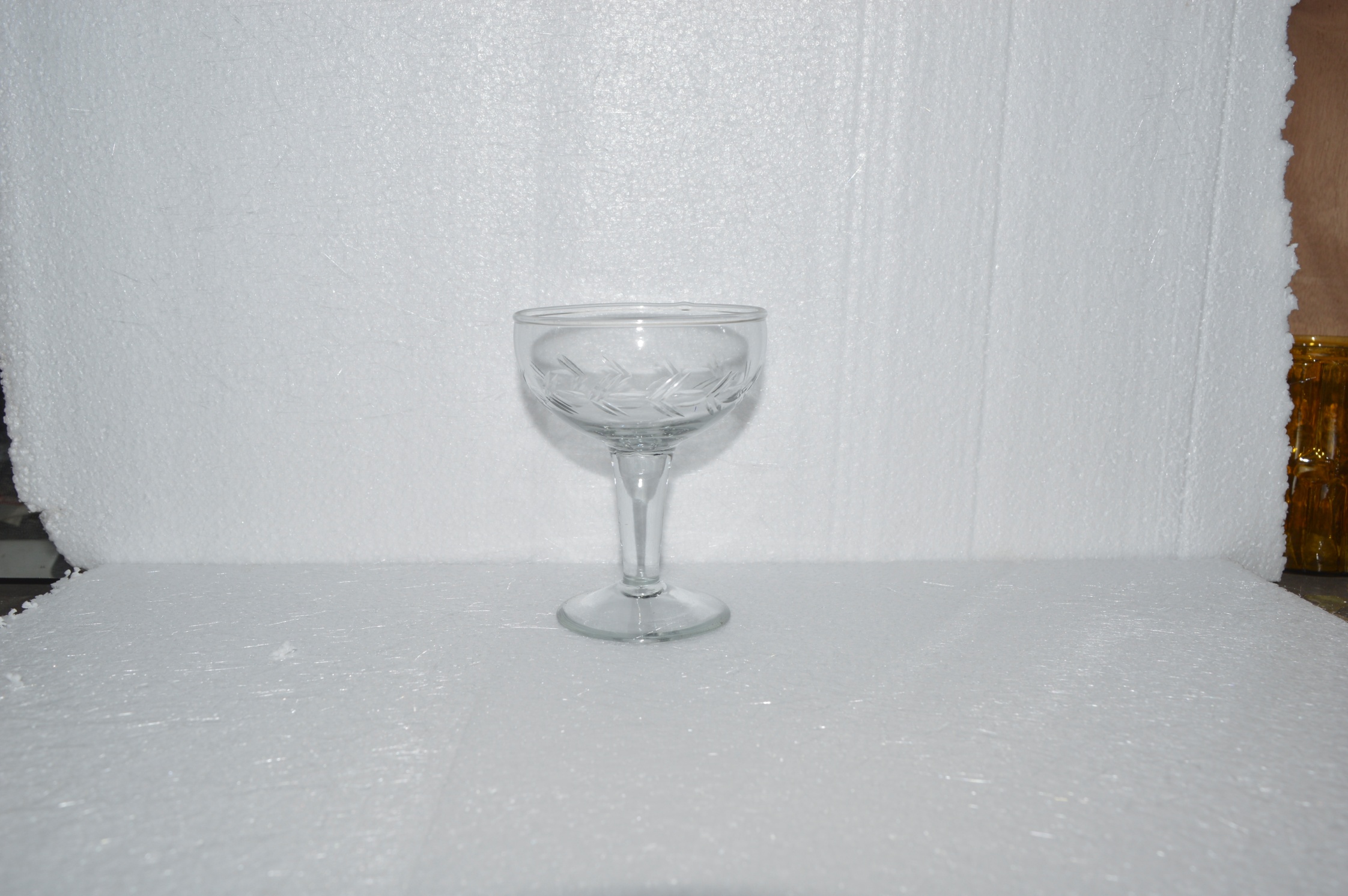 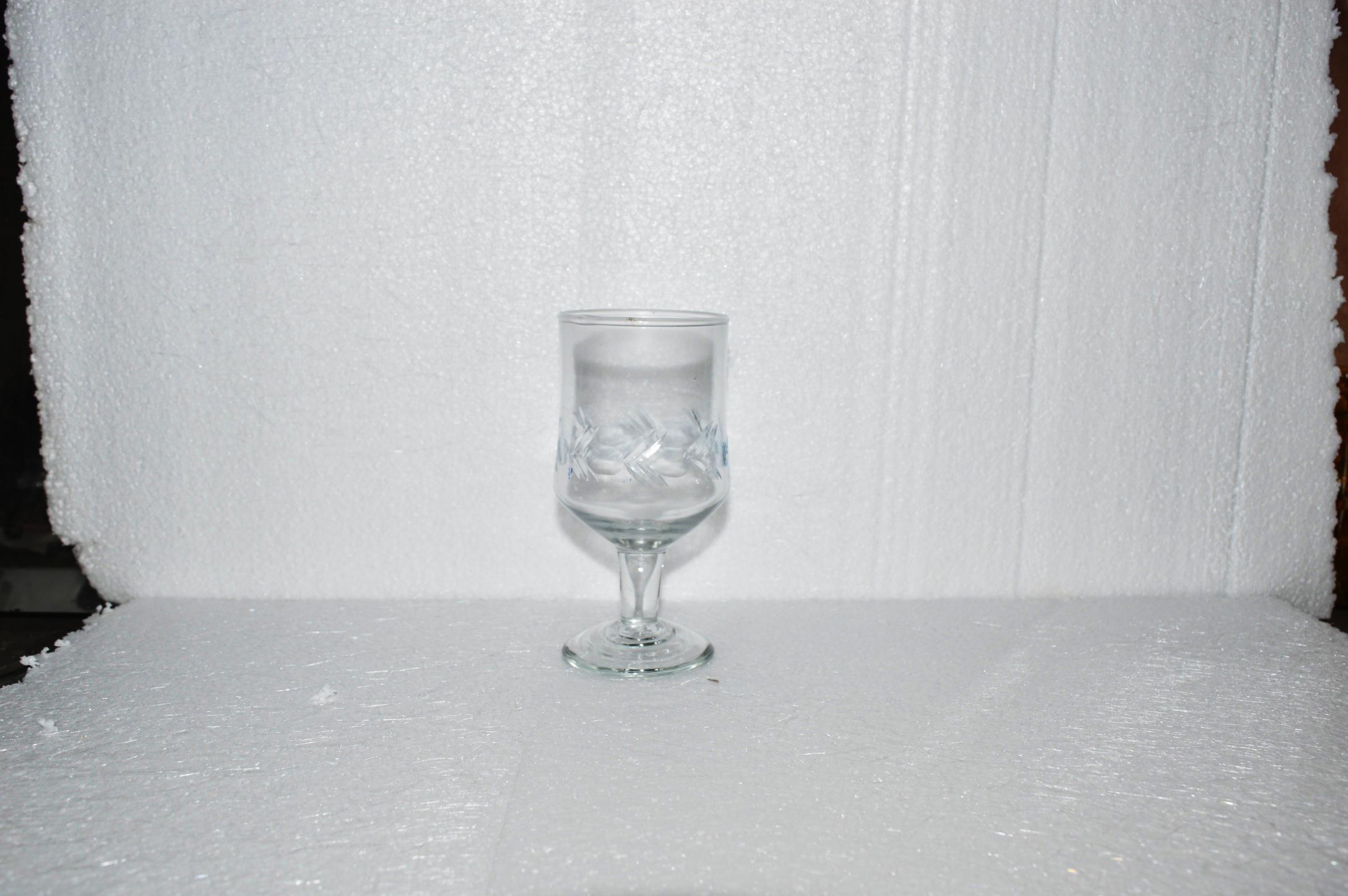 ITEM NO- G4040
SIZE(INCH)-HT 4.8”/DIA 2.5 ” 
Cm -             HT  /DIA 
WT--------0.098 KG
ITEM NO- G4041
SIZE(INCH)-HT 4.5”/DIA 3.5 ” 
Cm -             HT  /DIA 
WT--------0 .135  KG
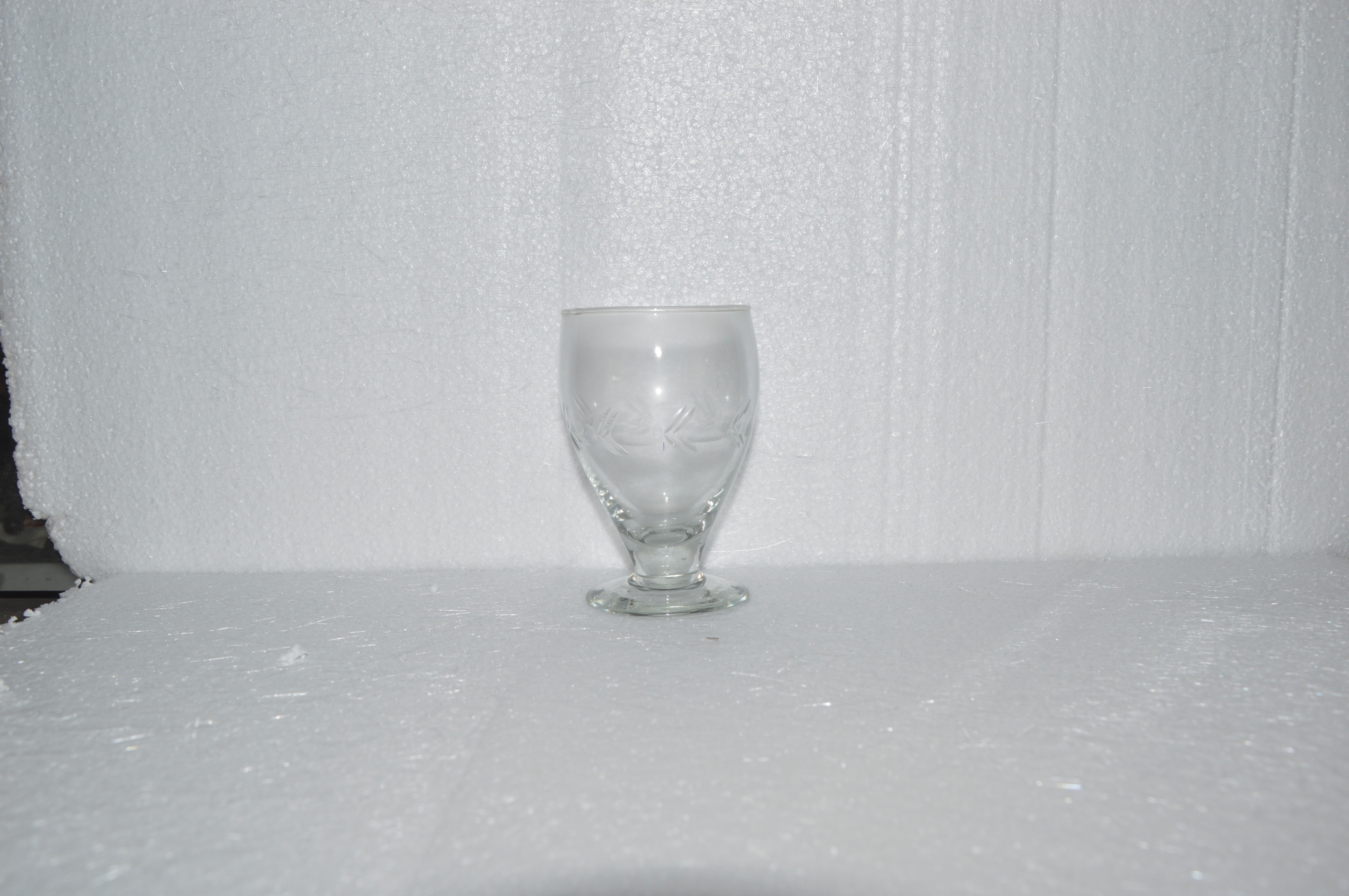 ITEM NO- G4042
SIZE(INCH)-HT 4.1”/DIA 2.75 ” 
Cm -             HT  /DIA 
WT--------0.106  KG
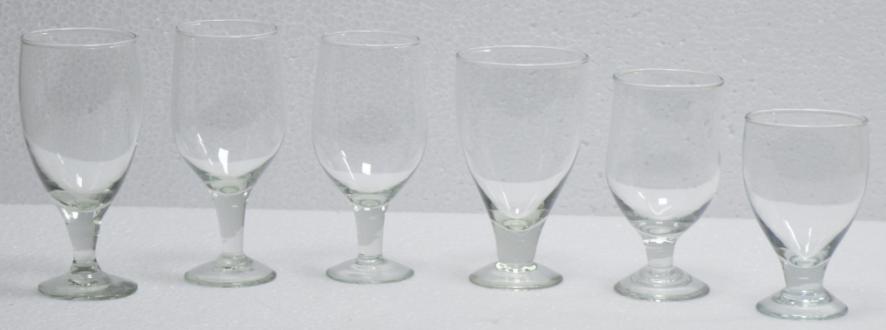 Item No.	: Group
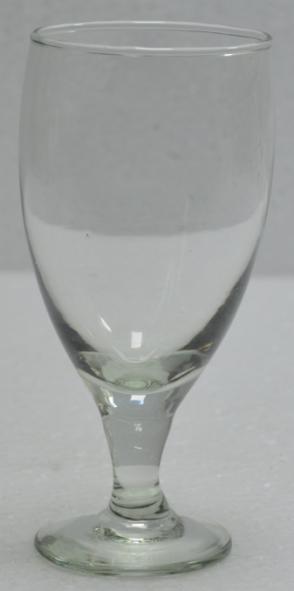 Item No.	: G-18297
Size (CM)	: Dia  7  x Ht. 14.5
Wt.	: 0.146 Kg.
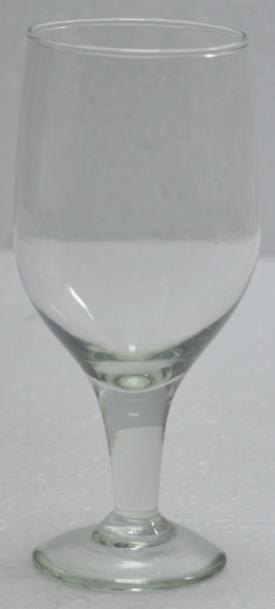 Item No.	: G-18298
Size (CM)	: Dia  6.5  x Ht. 14.5
Wt.	: 0.095 Kg.
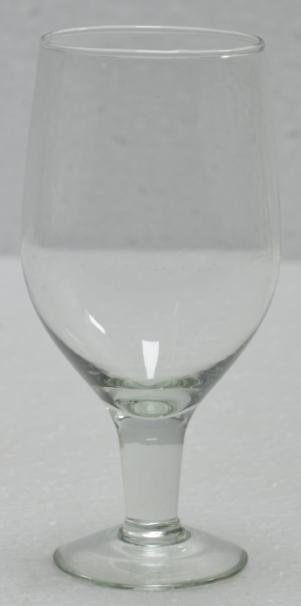 Item No.	: G-18299
Size (CM)	: Dia  6.5  x Ht. 14
Wt.	: 0.085 Kg.
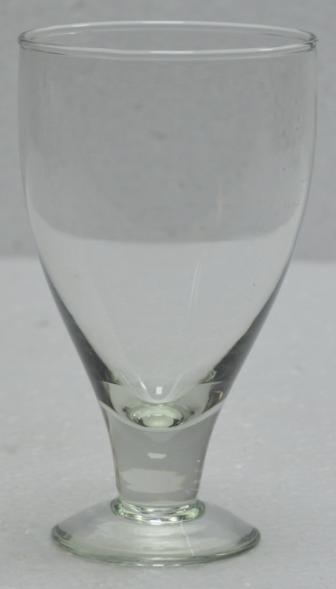 Item No.	: G-18300
Size (CM)	: Dia  7.5  x Ht. 13
Wt.	: 0.134 Kg.
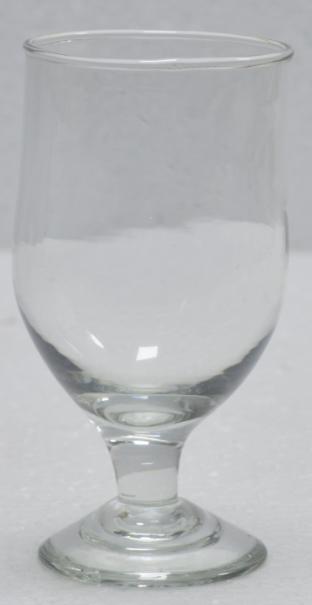 Item No.	: G-18301
Size (CM)	: Dia  6.5  x Ht. 12
Wt.	: 0.121 Kg.
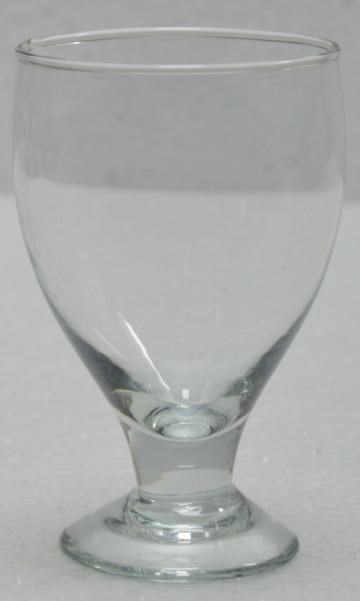 Item No.	: G-18302
Size (CM)	: Dia  7  x Ht. 11
Wt.	: 0.098 Kg.
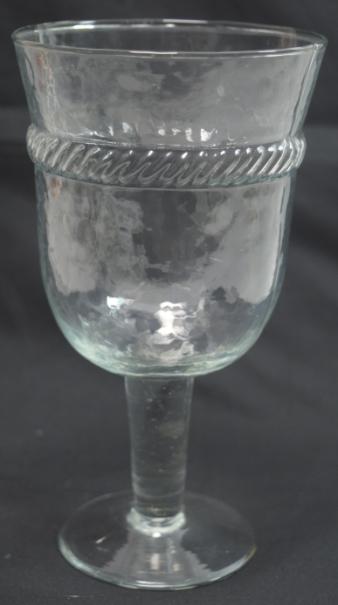 Item No.	: G-19675
Size Inch       Dia 3.75  h 8.25”

.
ITEM NO : MG 2119SIZE(INCH)-H-9”/D-5”
ITEM NO : MG 2121SIZE(INCH)-H-10”/D-5.75”